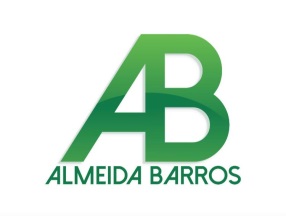 aula de informática
 9º ano
Professora: Adriana Soares
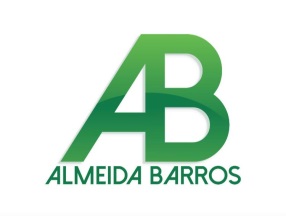 Conhecendo a barra de menus do excel
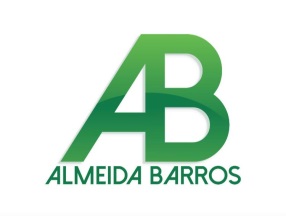 Exibe os menus através dos quais podemos           efetuar diversas operações
Vamos conhecer alguns deles
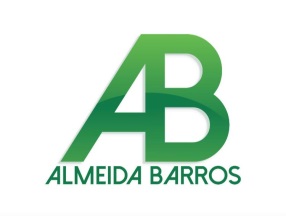 MENU ARQUIVO
Sua função: 

- Abrir pastas, fechar pastas, configurar página, visualizar impressão, imprimir, enviar planilha etc.
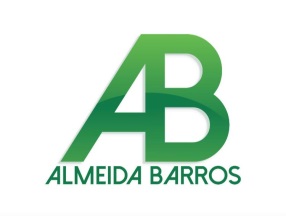 MENU EDITAR
Copiar, recortar, colar informações etc.
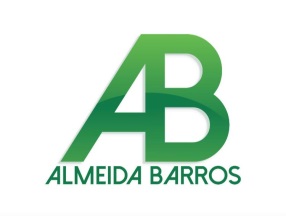 MENU EXIBIR
Exibir barra de status, ocultar barra de status,  ferramentas, personalizar modos de exibição etc.
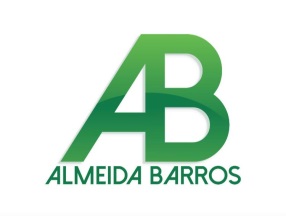 MENU INSERIR
Inserir células, linhas, colunas etc.
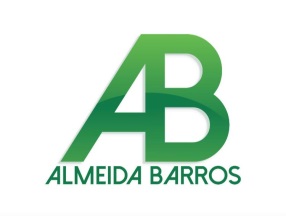 MENU FORMATAR
Formatar células: alterar fontes, alinhamentos, bordas; formatar linha: altura, auto-ajuste etc.
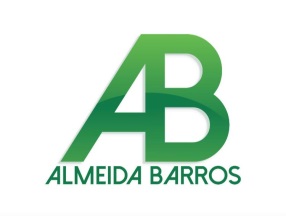 MENU FERRAMENTAS
Verificar ortografia, compartilhar pastas de trabalho, proteger planilha etc
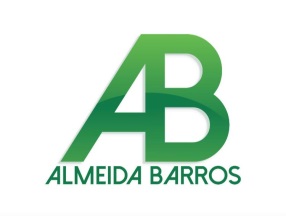 Não deixe de fazer os exercícios
Acredite, você pode